The Crown
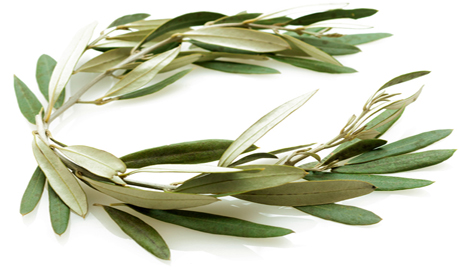 1 Cor.9:25 BBE
“And every man who takes part in the sports has self-control in all things. Now they do it to get a crown which is of this world, but we for an eternal crown.”
2 Types of Crowns in N.T.
Rev.19:12,  1) a diadem. 1a) a blue band marked with white which Persian kings used to bind on the turban or tiara.  1b) the kingly ornament for the head, the crown
Stephanos - The wreath or garland which was given as a prize to victors in public games. Metaphorically the eternal blessedness which will be given as a prize to the genuine servants of God and Christ: the crown (wreath) which is the reward of the righteousness
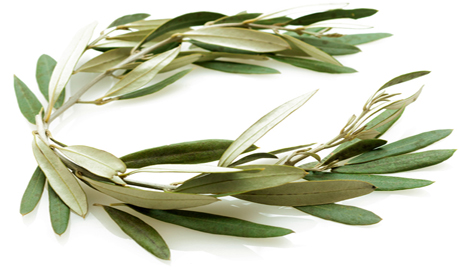 Victory is In Jesus
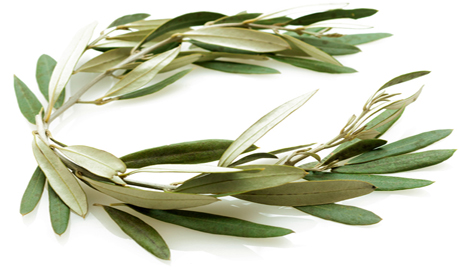 John 16:33 
 Rom.8:37
 1Cor.15:54-57
 1John 5:3-5
 Rev.3:5
 Rev.17:14
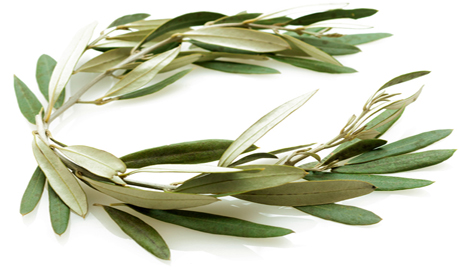 The Crown of . . .
Glory, 1 Peter 5:4, 2Cor.3:6-12, 2Cor.4:4-6
 Life, James 1:12, Rev.2:10, John 10:10, John 14:6, Col.3:3-4
 Righteousness, 2Tim.4:6-8, Rom.1:16-17, 3:21-26, Phil.3:7-14
Will You Strive For The Eternal Crown?
Hear the Gospel of Christ, Acts 18:8
Believe in Jesus Christ,  Rom.5:1
Repent and Turn to God, Luke 24:47
Confess Jesus Before Men,  Matt.10:32
Baptized Into Christ, Gal.3:26-27
            -----------------------------
Grow And Be Faithful, 2 Pet.3:18
If An Erring Christian: Repent and Pray God, I Jn.1:9